TẬP ĐOÀN ĐIỆN LỰC VIỆT NAM
CẢI CÁCH TTD: 
KINH NGHIỆM QUỐC TẾ VÀ MÔ HÌNH THỊ TRƯỜNG ĐIỆN BÁN LẺ TẠI VIỆT NAM
[Speaker Notes: Good morning,
Today, I’m very pleased to present the proposal of my research.
The title is …, the local coach is Prof Bui Xuan Tung]
Nội dung
Động lực thúc đẩy cải cách TTĐ
Kinh nghiệm cải cách TTĐ trên thế giới
Mô hình dự kiến TTĐ bán lẻ tại Việt Nam
I. Động lực thúc đẩy cải cách TTĐ
[Speaker Notes: Good morning,
Today, I’m very pleased to present the proposal of my research.
The title is …, the local coach is Prof Bui Xuan Tung]
I. Động lực thúc đẩy cải cách TTĐ
1. Mô hình ngày điện trước thập kỷ 90.
Là mô hình liên kết dọc, tương đối ổn định từ khi ngành điện ra đời, lý do chính như sau:
Tính độc quyền tự nhiên (ecnomy of scale);
Sự can thiệp của các chính phủ đối với ngành công nghiệp mũi nhọn;
(SO)
Genco
Genco
Genco
Genco
Transmission
Disco
Disco
W
R
W
R
Customers
Regulated parts
Deregulated parts
Disco
Disco
W
W
R
R
I. Động lực thúc đẩy cải cách TTĐ
1. Mô hình ngày điện trước thập kỷ 90 (tiếp).
[Speaker Notes: Good morning,
Today, I’m very pleased to present the proposal of my research.
The title is …, the local coach is Prof Bui Xuan Tung]
I. Động lực thúc đẩy cải cách TTĐ
2. Cấu trúc chi phí:
Khâu phát điện: Chiếm 70-75% là khâu có mức chi phí cao nhất và có tiềm năng giảm chi phí lớn;
Khâu truyền tải, phân phối: 25-30%.
I. Động lực thúc đẩy cải cách TTĐ
3. Các động lực chính thúc đẩy cải cách ngành điện.
Sự phát triển của KHCN, bao gồm CNTT và Tuabin khí: Khâu phát điện và khâu bán lẻ không còn coi là có tính quy mô kinh tế nữa.
Kinh nghiệm từ cải cách ngành công nghiệp tương tự như Viễn Thông;
Khoa học quản lý.
I. Động lực thúc đẩy cải cách TTĐ
4. Các cấp độ phát triển TTĐ.
[Speaker Notes: Good morning,
Today, I’m very pleased to present the proposal of my research.
The title is …, the local coach is Prof Bui Xuan Tung]
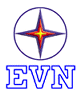 II. Kinh nghiệm cải cách TTĐ các nước trên thế giới
[Speaker Notes: Good morning,
Today, I’m very pleased to present the proposal of my research.
The title is …, the local coach is Prof Bui Xuan Tung]
II. Kinh nghiệm cải cách TTĐ trên thế giới
1. Cải cách TTĐ của UK:
Thực hiện trong những năm đầu thập kỷ 90.
Thực hiện TTĐ bán buôn kèm theo tái cấu trúc ngành điện: Thành lập đơn vị điều tiết điện lực và tái cấu trúc công ty liên kết dọc.
Cạnh tranh làm giảm 30% chi phí khâu phát điện và 15% chi phí khâu bán lẻ.
Kết quả TTĐ tại UK là độc lực cho các nước khác cải cách TTĐ.
II. Kinh nghiệm cải cách TTĐ trên thế giới
2. Các nước khác tại Châu Âu:
Nordpool: TTĐ các nước Bắc Âu, được đánh giá là một trong những TTĐ thành công nhất.
Các nước khác trong liên minh: Đã chuyển sang giai đoạn bán lẻ, trong đó tập trung vào các giao dịch song phương và giao dịch giữa các nước trong nội khối.
Các nước Đông Âu: Đã tiến hành cải cách ngành điện, phần lớn ở cấp TTĐ bán buôn và sử dụng cơ chế điều tiết mạnh.
II. Kinh nghiệm cải cách TTĐ trên thế giới
3. Cải cách ngành điện tại Mỹ:
Cải cách ngành điện sớm nhất theo mô hình IPP+công ty liên kết dọc (thập kỷ 70);
Thực hiện cải cách TTĐ sau kinh nghiệm tại UK và mức độ các nhau tại các Bang.
Kinh nghiệm thất bại: California 2011.
Kinh nghiệm thành công: PJM.
II. Kinh nghiệm cải cách TTĐ trên thế giới
4. Cải cách TTĐ các nước Châu Á:
Singapore: Hiện đã chuyển sang giai đoạn bán lẻ và tái cấu trúc hoàn toàn công ly liên kết dọc.
Philipine: TTĐ bán buôn và gần như kết thúc quá trình tái cấu trúc công ty liên kết dọc (việc bán tài sản khâu phát điện của NPC trước đây gần như đã thực hiện xong qua PSAM).
Hàn Quốc: Mô hình TTĐ cost based và một người mua duy trì từ 2000 đến nay và chưa chuyển sang giai đoạn bán buôn theo lộ trình vì chưa hoàn thành việc bán tài sản khâu phát điện.
II. Kinh nghiệm cải cách TTĐ trên thế giới
5. Cải cách TTĐ tại Úc và Newzeland:
Úc: Hiện đã chuyển sang giai đoạn bán lẻ và tái cấu trúc hoàn toàn công ly liên kết dọc, bao gồm TTĐ quốc gia Úc và TTĐ Tây Úc. Mức độ cạnh tranh đã ở mức cao, có sự tích hợp ngược trở lại giữa khâu phát điện và bán lẻ. 
NewZeland: Hiện đã chuyển sang giai đoạn bán lẻ và tái cấu trúc hoàn toàn công ly liên kết dọc. Mức độ cạnh tranh đã ở mức cao, có sự tích hợp ngược trở lại giữa khâu phát điện và bán lẻ. Cũng có kinh nghiệm thất bại 2011 khi ứng xử với điện năng hàng hóa giống hàng hóa thông thương (không thành lập đơn vị điều tiết).
II. Kinh nghiệm cải cách TTĐ trên thế giới
6. Kết luận:
Trong các mô hình, cạnh tranh đưa vào khâu phát trước do chi phí và tiềm năng giảm chi phí là lớn nhất.
Cạnh tranh đưa vào khâu bán lẻ sau cùng .
Khi tăng mức độ cạnh tranh, bao giờ cũng phải so sánh giữa chi phí (hạ tầng CNTT, quản lý và đào tạo) và lợi ích giảm chi phí từ cạnh tranh. Ví dụ khách hàng nhỏ, việc tham gia TTĐ phải xem xét yếu tố này.
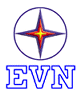 III. Mô hình dự kiến thị trường điện bán lẻ tại Việt Nam
[Speaker Notes: Good morning,
Today, I’m very pleased to present the proposal of my research.
The title is …, the local coach is Prof Bui Xuan Tung]
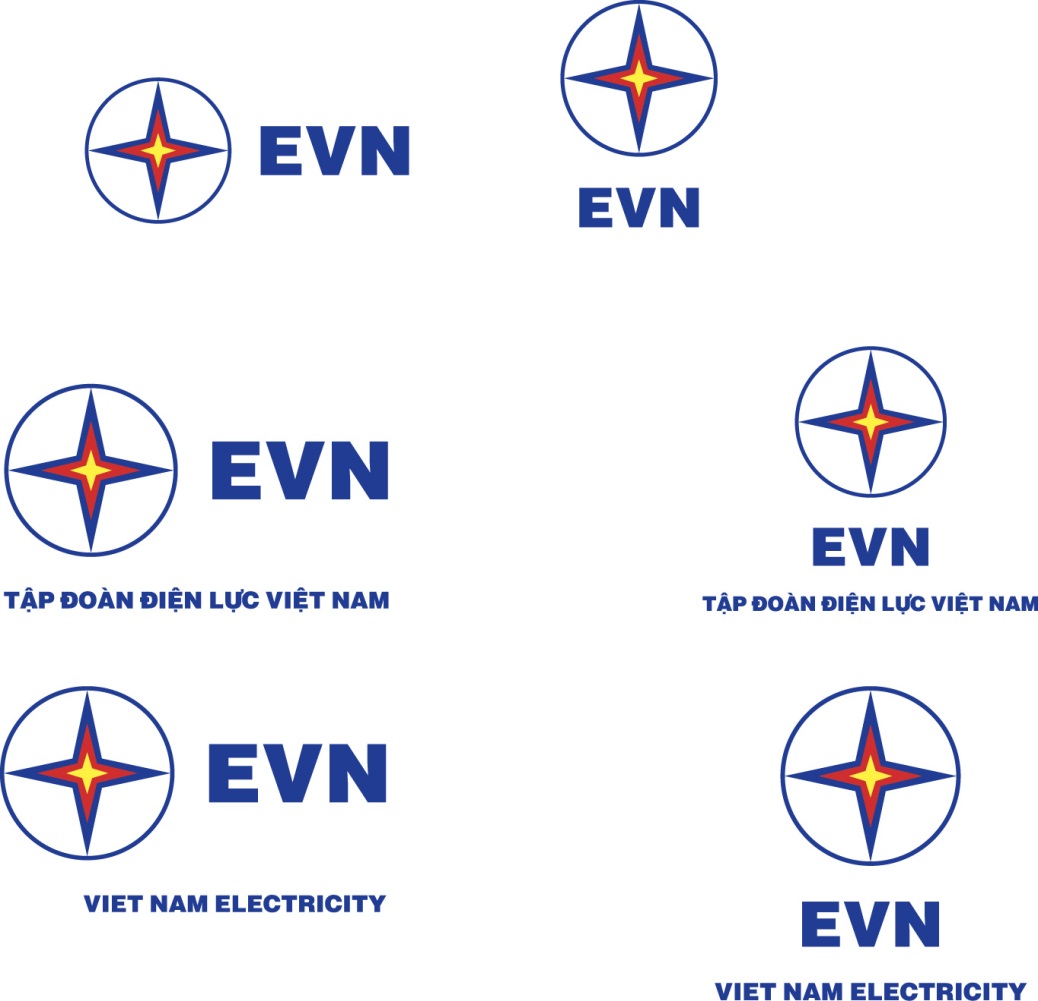 III. Mô hình VREM
- Quyết định 63/2013/QĐ-TTg ngày 8/11/2013 của Thủ tướng Chính phủ đã phê duyệt Lộ trình xây dựng và phát triển thị trường điện tại Việt Nam.
- Quyết định 8266/QĐ-BCT của Bộ Công Thương ngày 10/8/2015 phê duyệt Thiết kế chi tiết Thị trường điện bán buôn cạnh tranh.
Trong đó, lộ trình TTĐ cụ thể như sau:
Đến hết 2014
2015-2021
2021-2023
Sau 2023
17
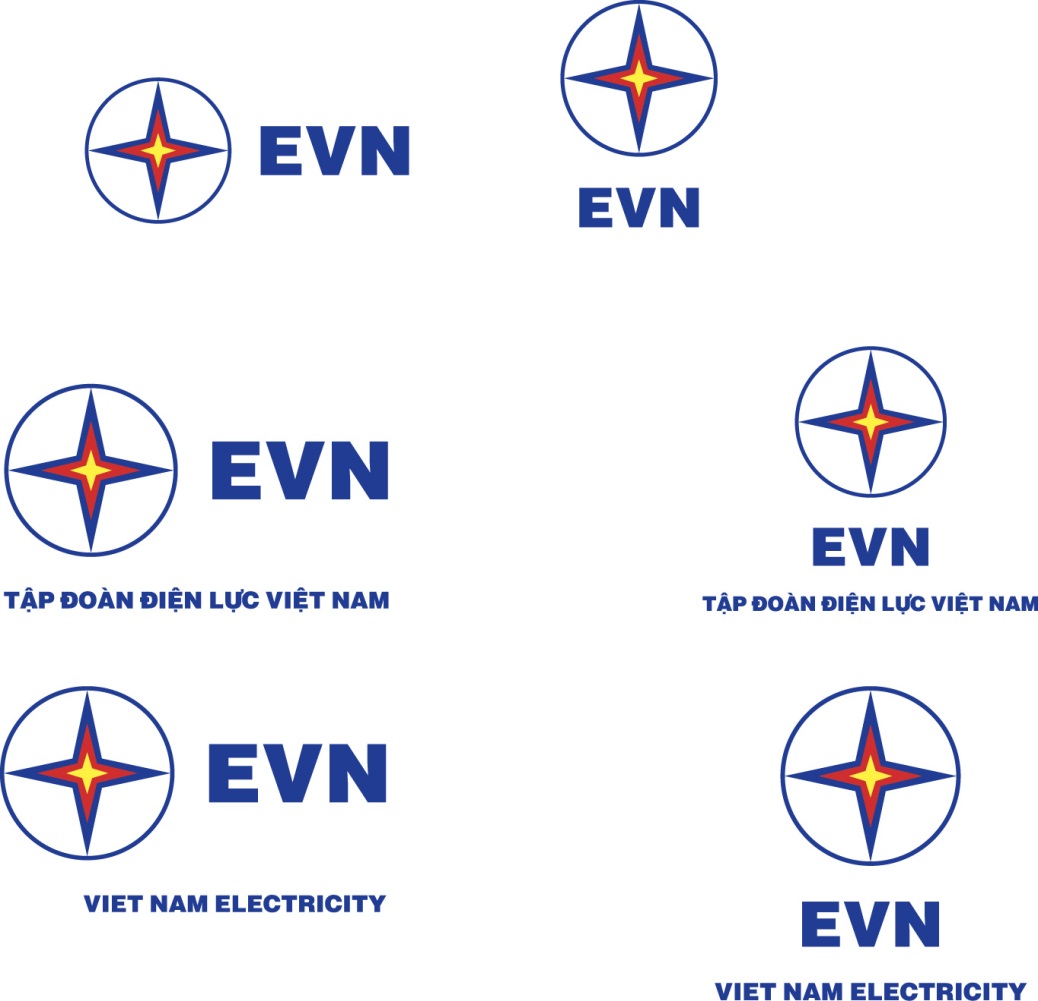 III. Mô hình VREM
1. Dự kiến mô hình tổng thể
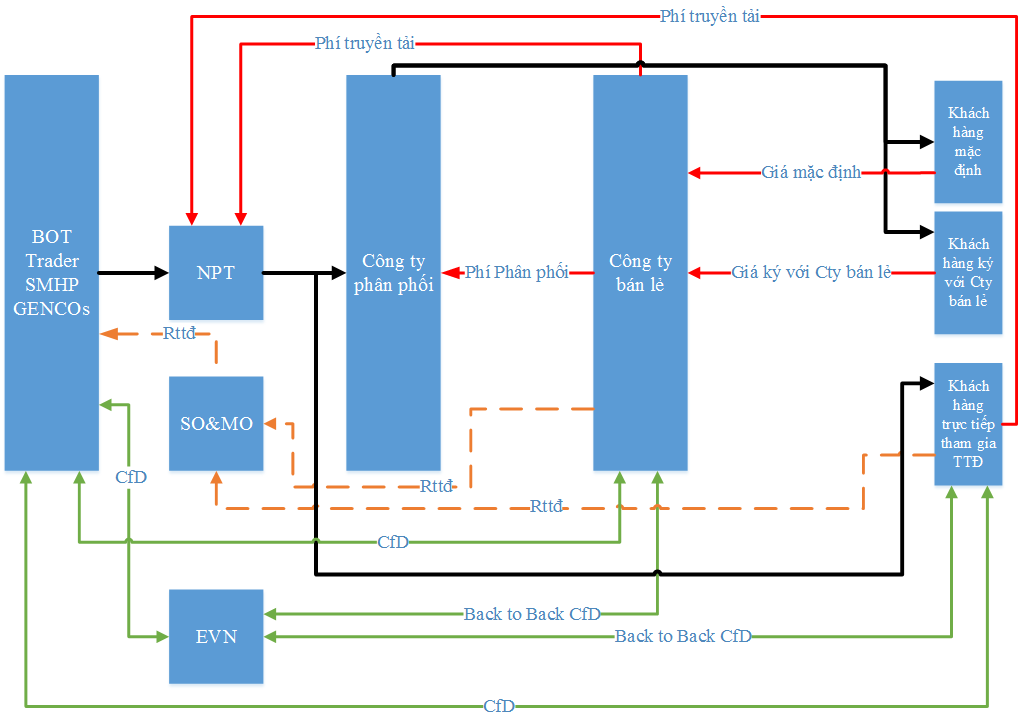 18
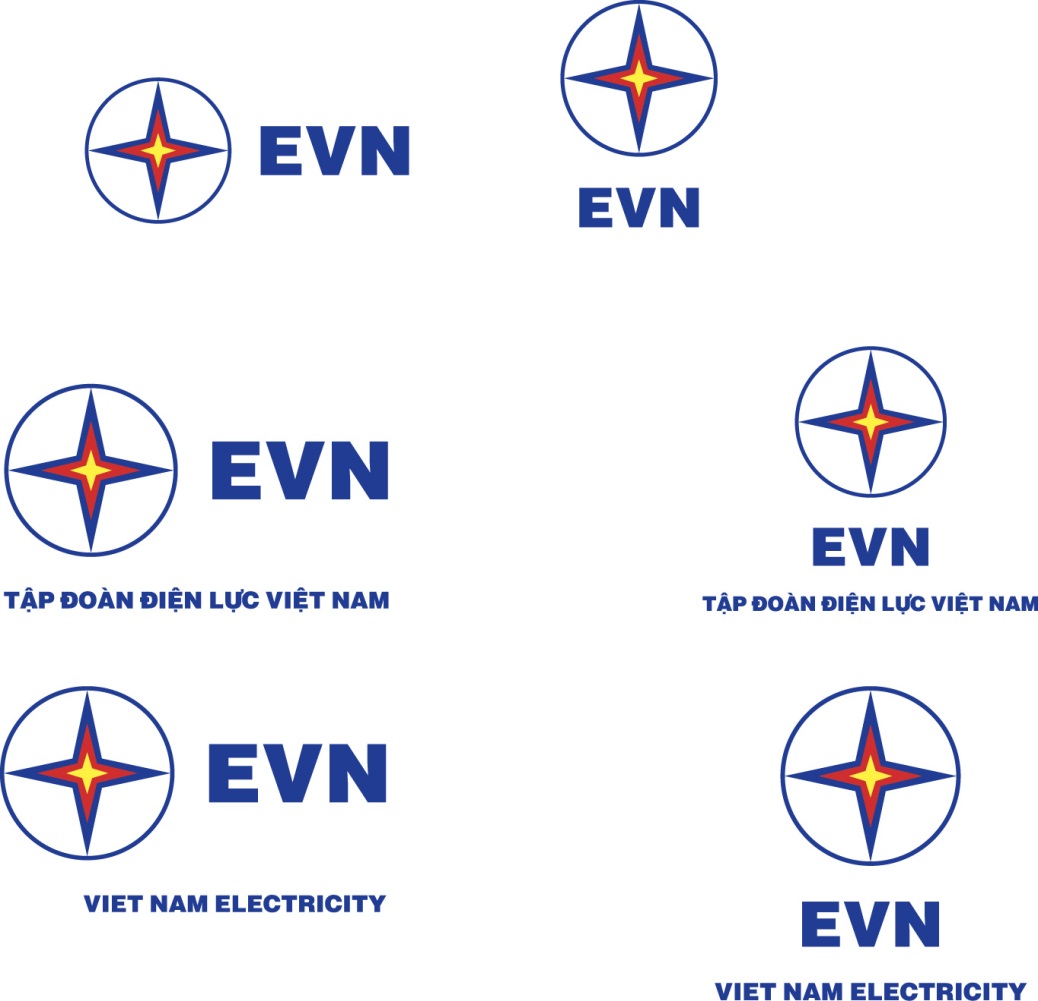 III. Mô hình VREM
2. Giá bán lẻ:

Pbl = Pnl + Ptt + Ppp + Pgdtt + Pcltt + Pdvpt + Ptax
Trong đó:
  Pbl: Là giá bán lẻ cho Khách hàng;
  Pnl: Là chi phí năng lượng (đ/kWh)
  Ptt:  Là Phí truyền tải (đ/kWh) (bù chéo);
  Ppp: Là Phí phân phối (đ/kWh) (bù chéo);
  Pgdtt: Phí giao dịch thị trường điện và hệ thống điện (đ/kWh).
  Pdvpt: Phí dịch vụ phụ trợ;
  Ptax: Các khoản thuế theo quy đinh.
19
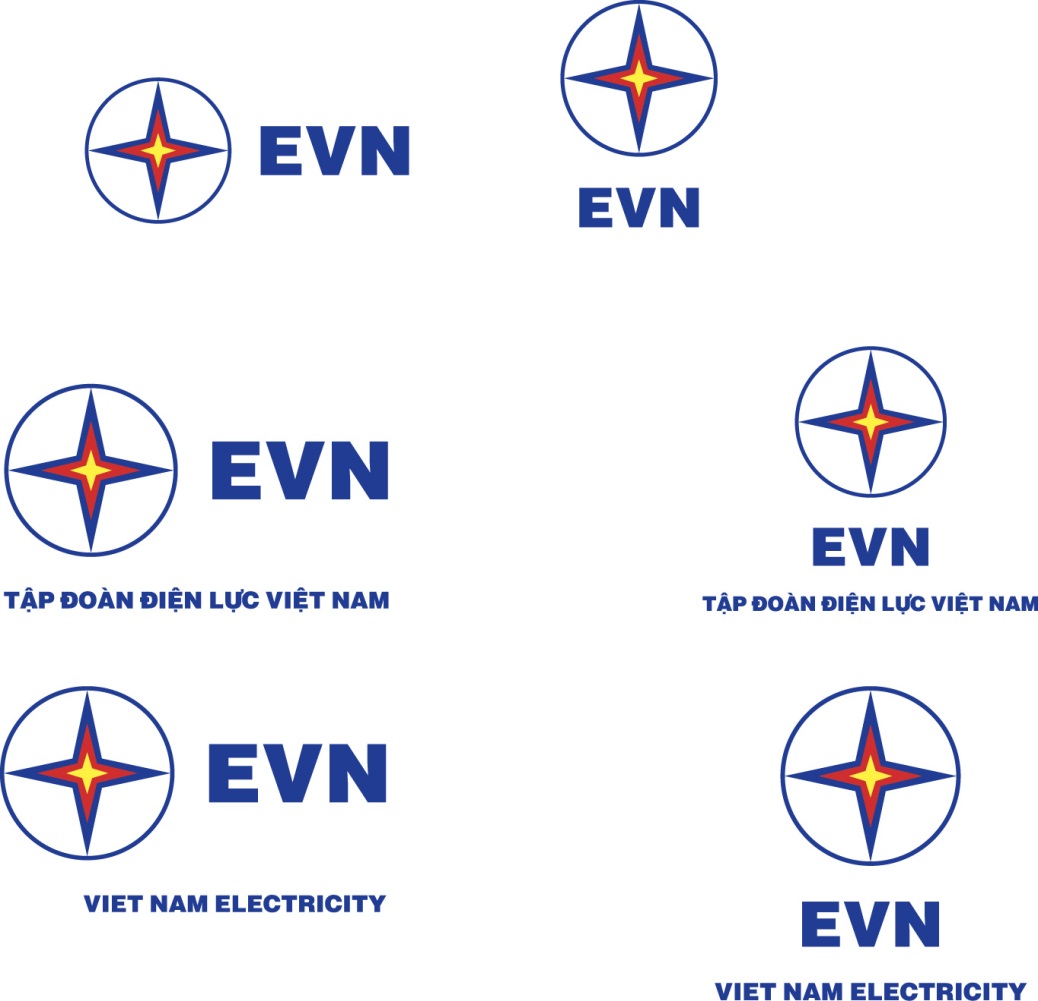 III. Mô hình VREM
3. Nhiệm vụ của Đơn vị Bán lẻ

a. Đơn vị Bán lẻ địa phương: Tách ra từ các Tông Công ty Điện lực: (i) Default Supplier (bán cho khách hàng không tham gia VREM) với giá bán lẻ bị điều tiết (ii) Cạnh tranh với Đơn vị Bán lẻ khác bán cho các khách hàng tham gia VREM.
b. Đơn vị Bán lẻ độc lập: Thành lập mới, cạnh tranh bán điện cho mọi khách hàng tham gia VREM giá do họ tự chào.
20
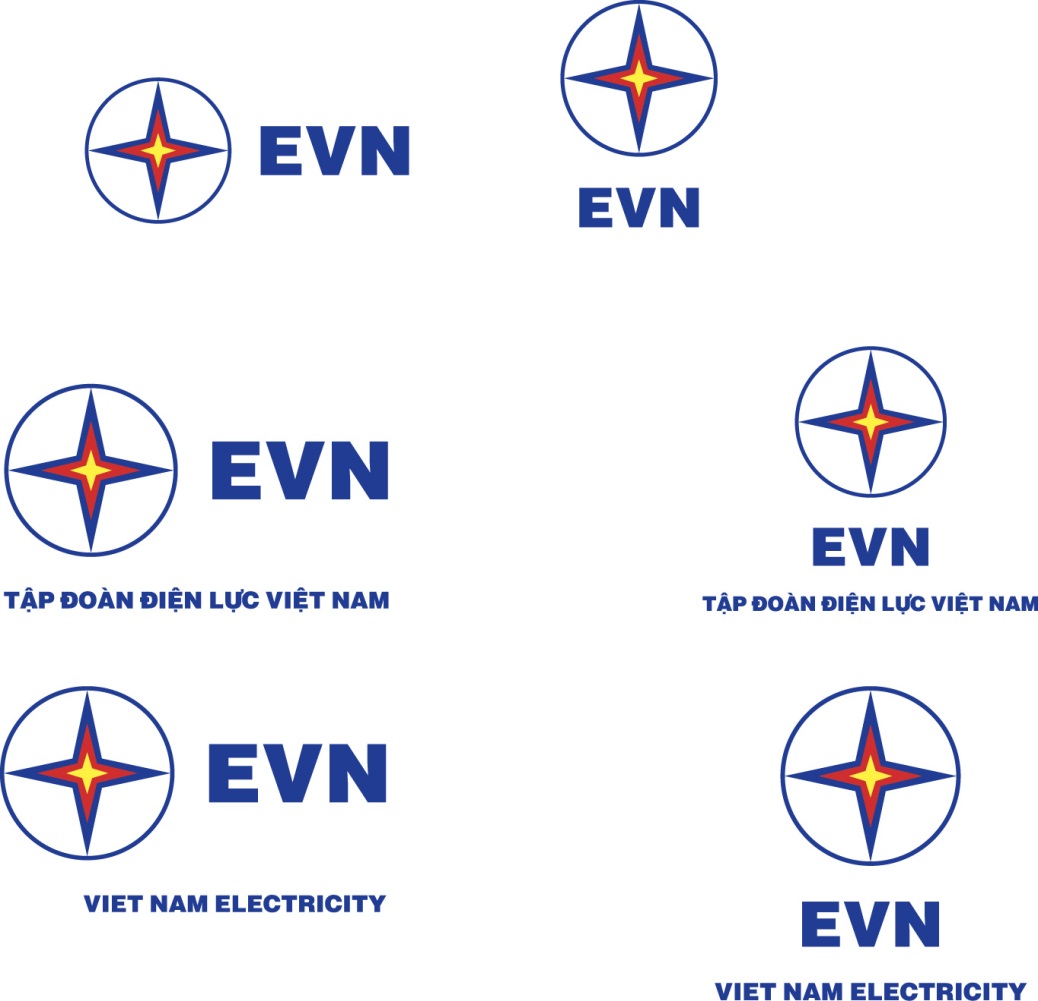 III. Mô hình VREM
4. Các bước thành lập Đơn vị Bán lẻ địa phương

Bước 1: Phân tách về hạch toán: Đã thực hiện từ 2017;
Bước 2: Cùng với phân tách về hạch toán, phân tách riêng biệt tài sản và con người thực hiện hai chức năng trên (dự kiến 2019) nhưng vẫn nằm trong một tổ chức. 
Bước 3: Phân tách về mặt tổ chức (nằm trong Đề án).
Bước 4. Phân tách về mặt sở hữu (CPH) (nằm trong Đề án).
21
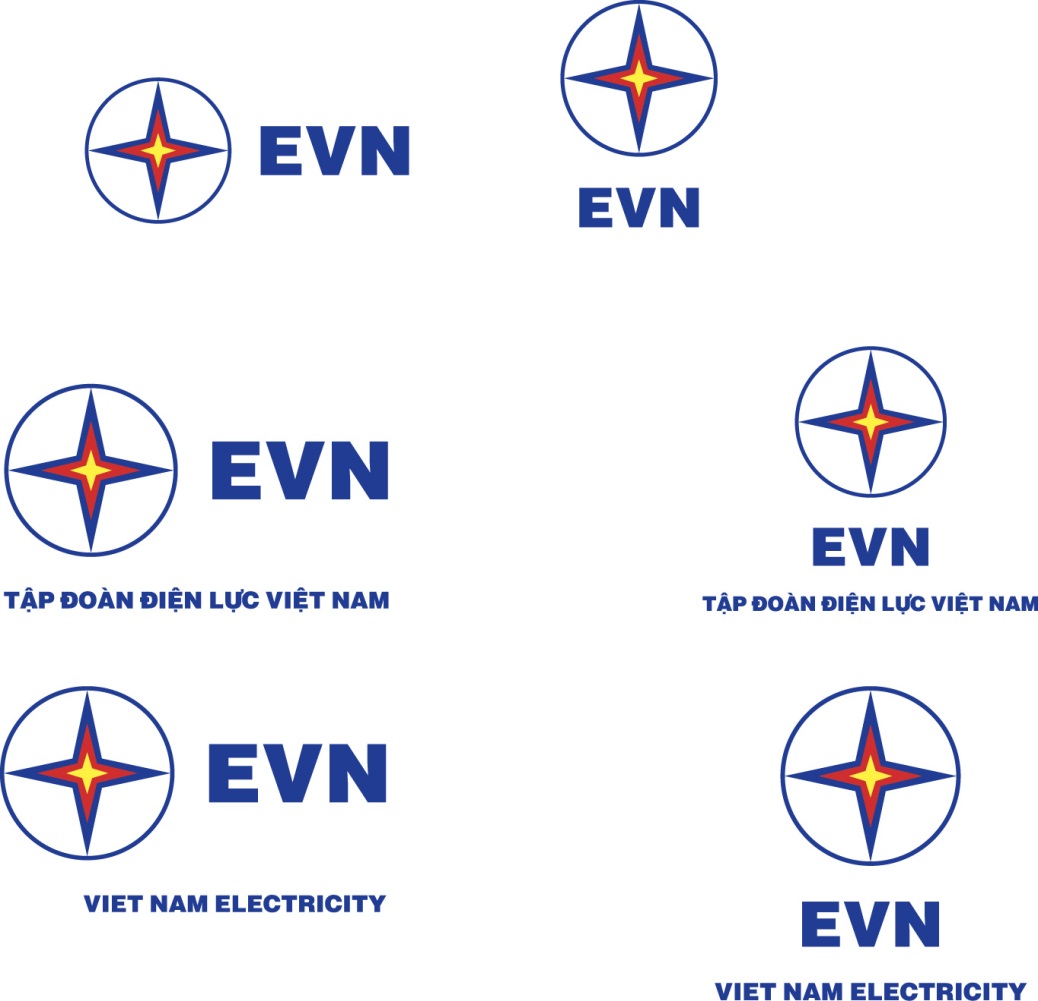 Trân trọng cảm ơn!
22